Рождение Книги
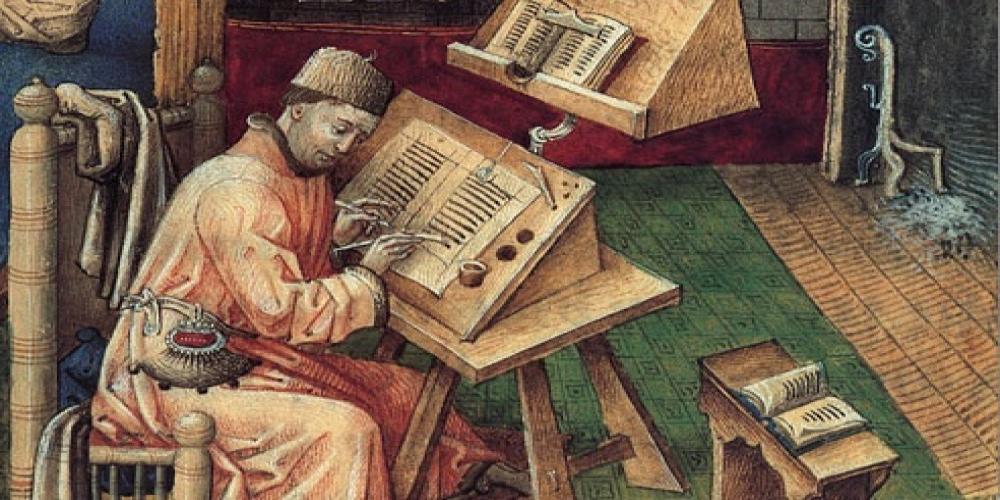 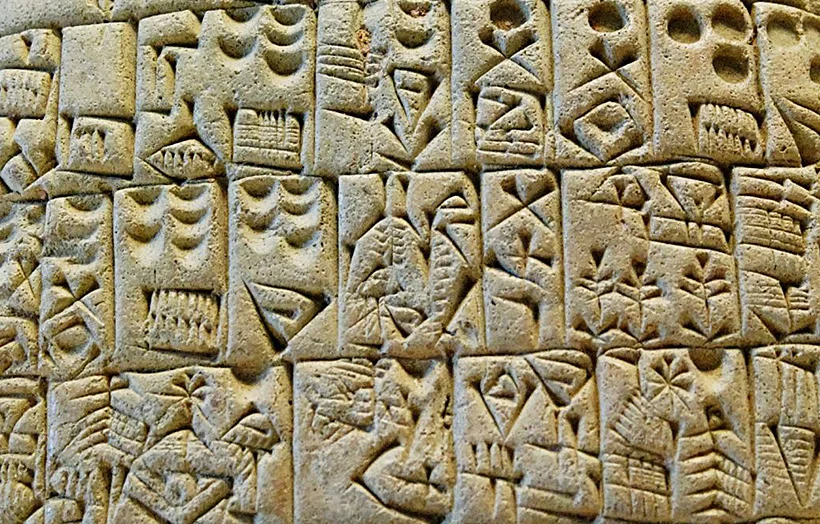 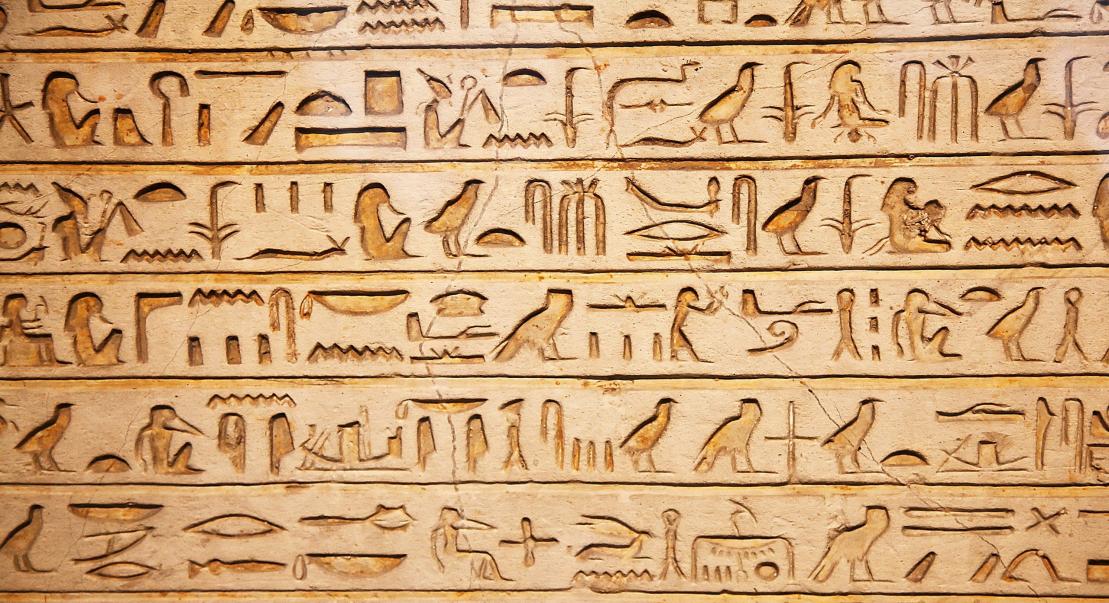 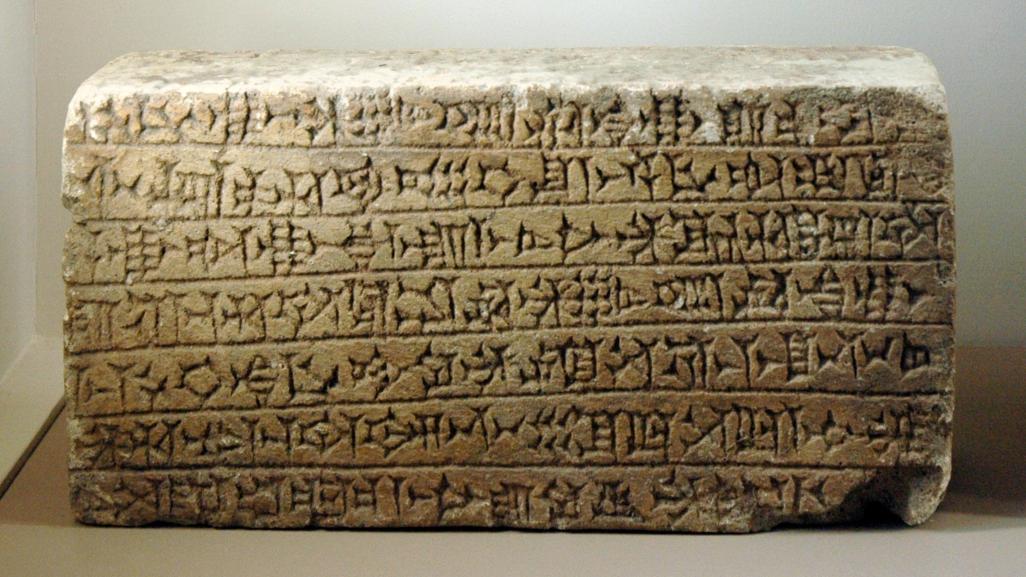 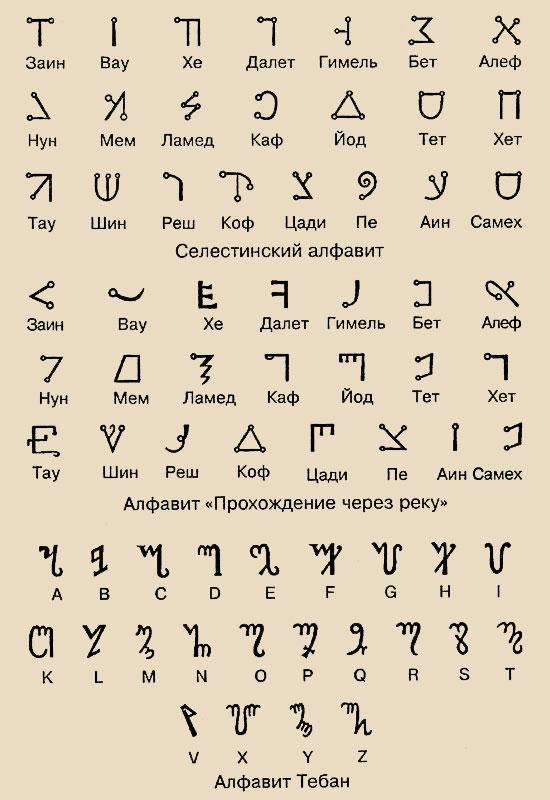 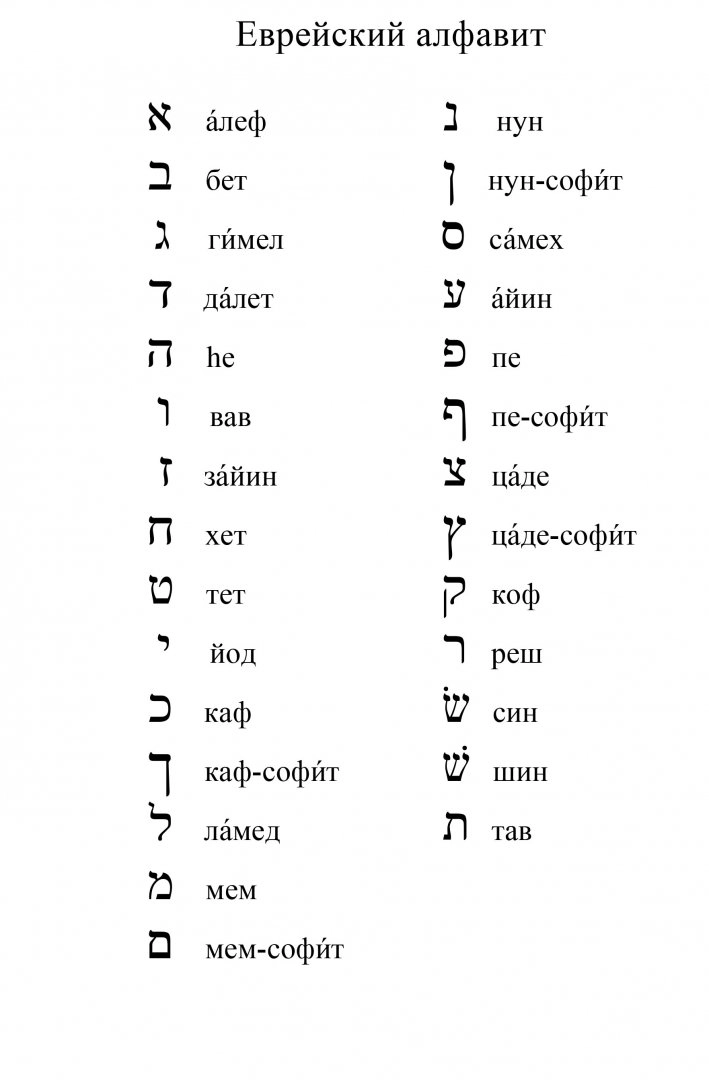 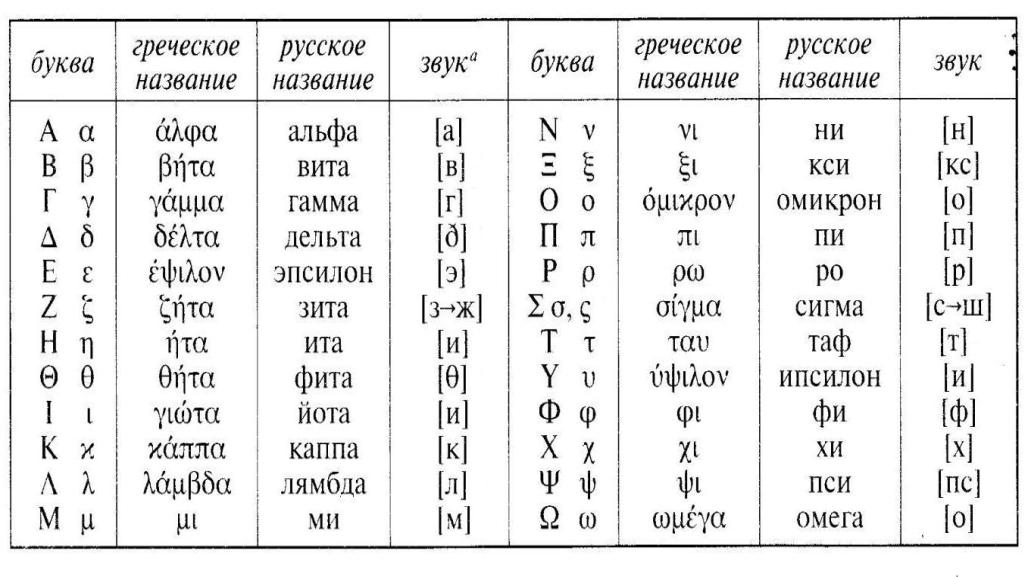 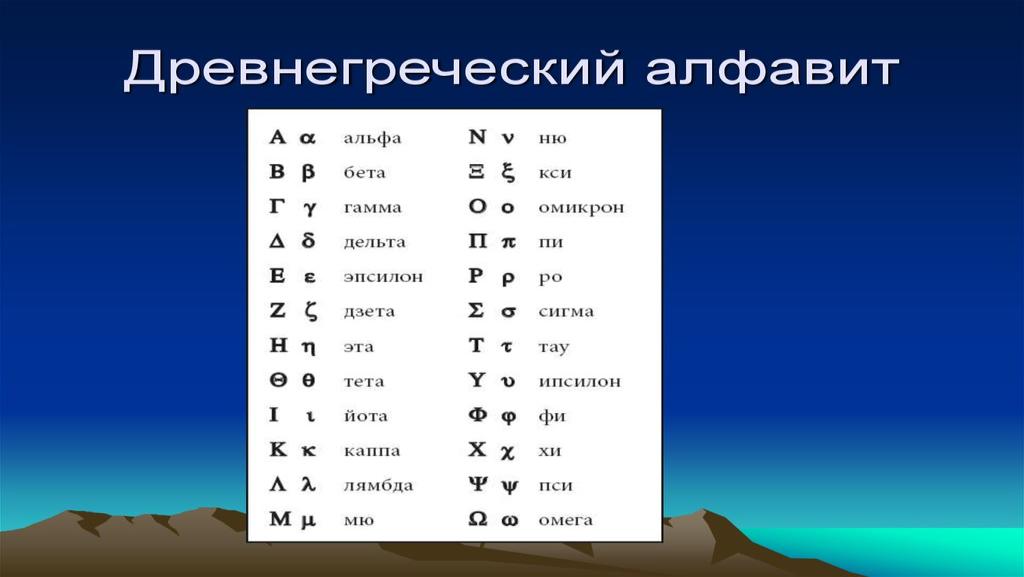 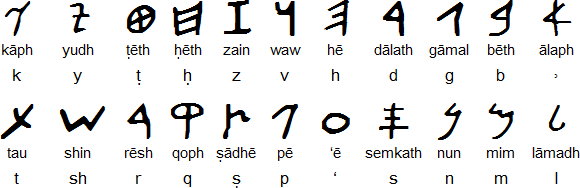 Кто написал Библию?
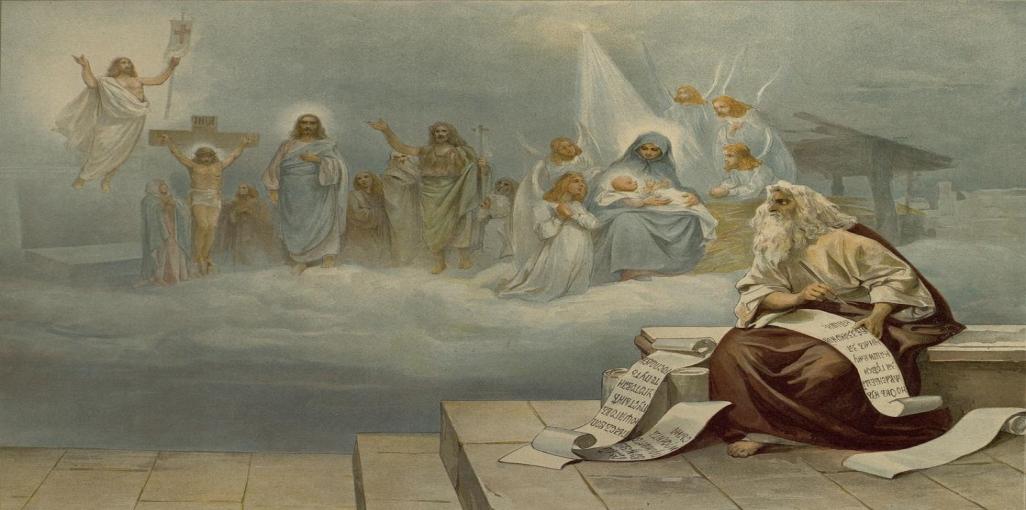 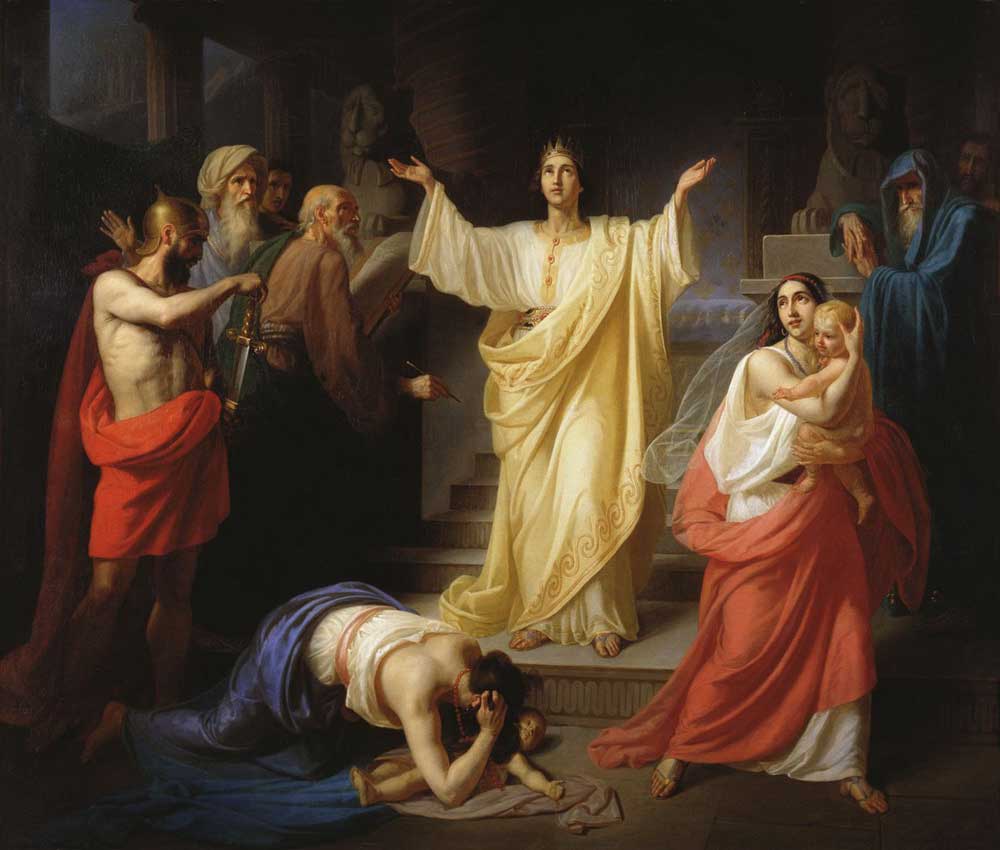 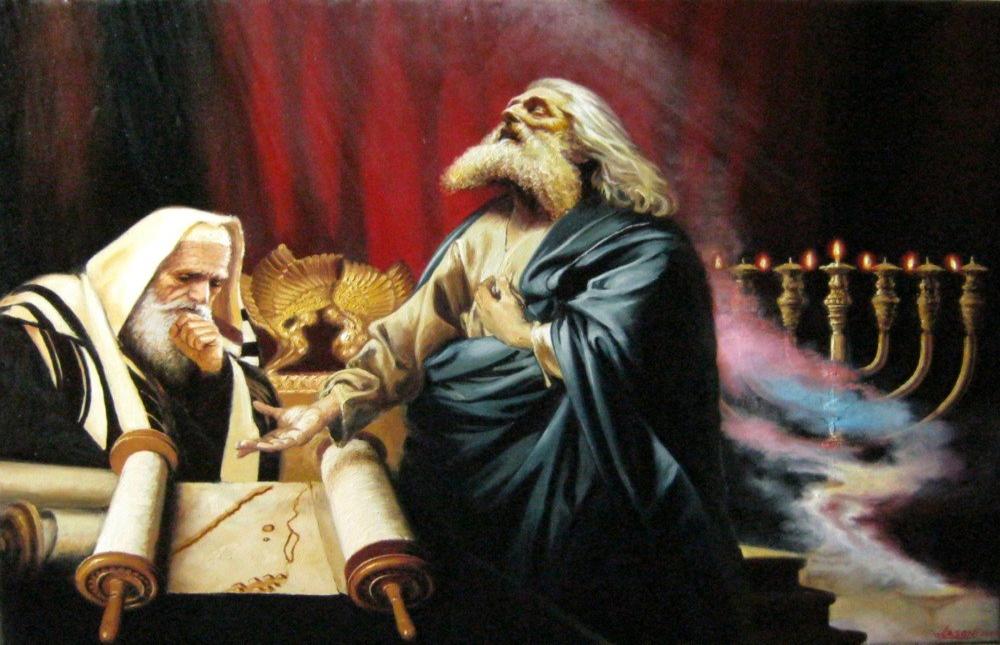 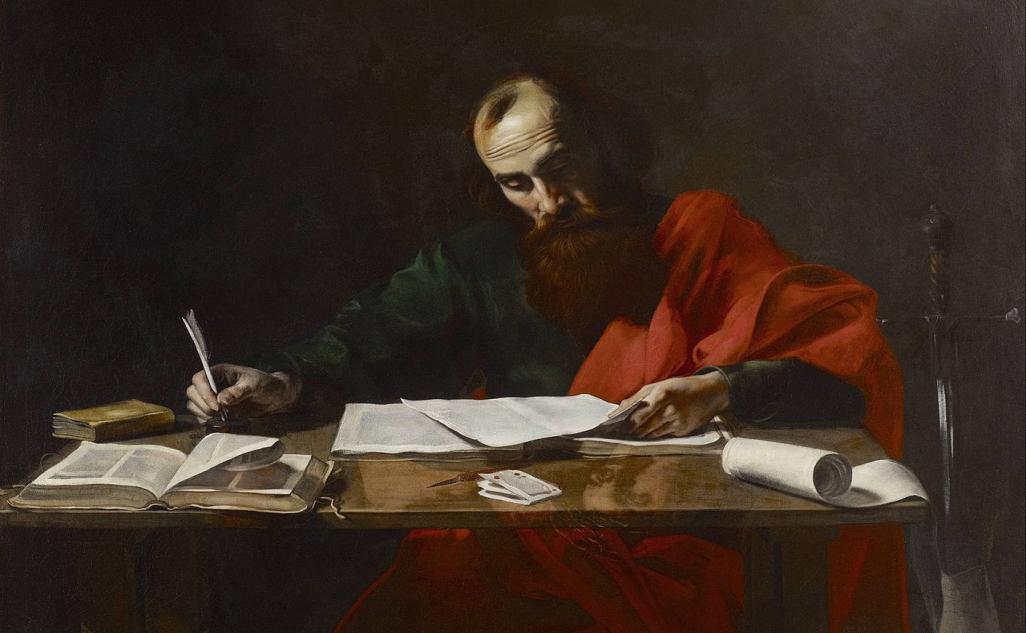 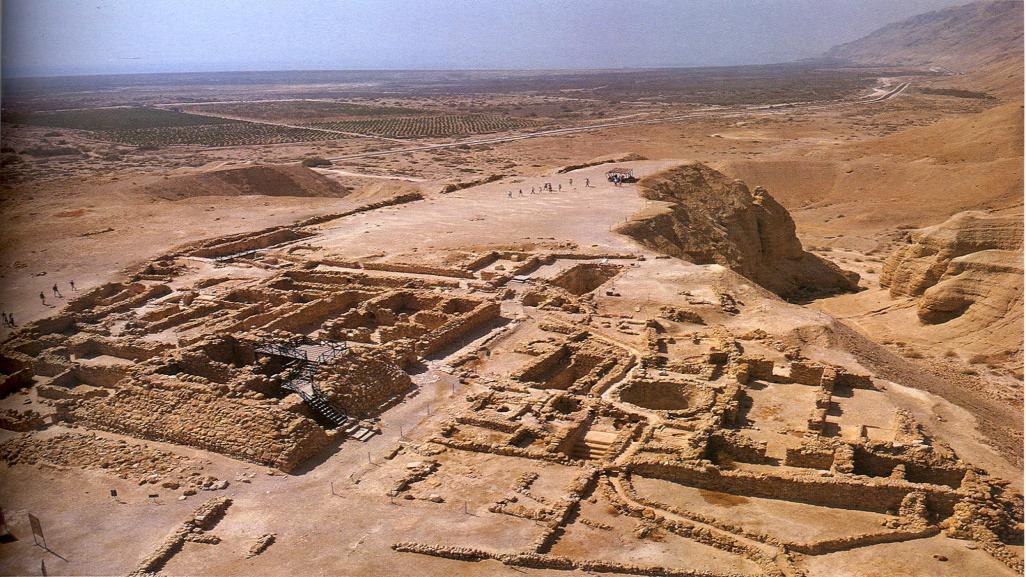 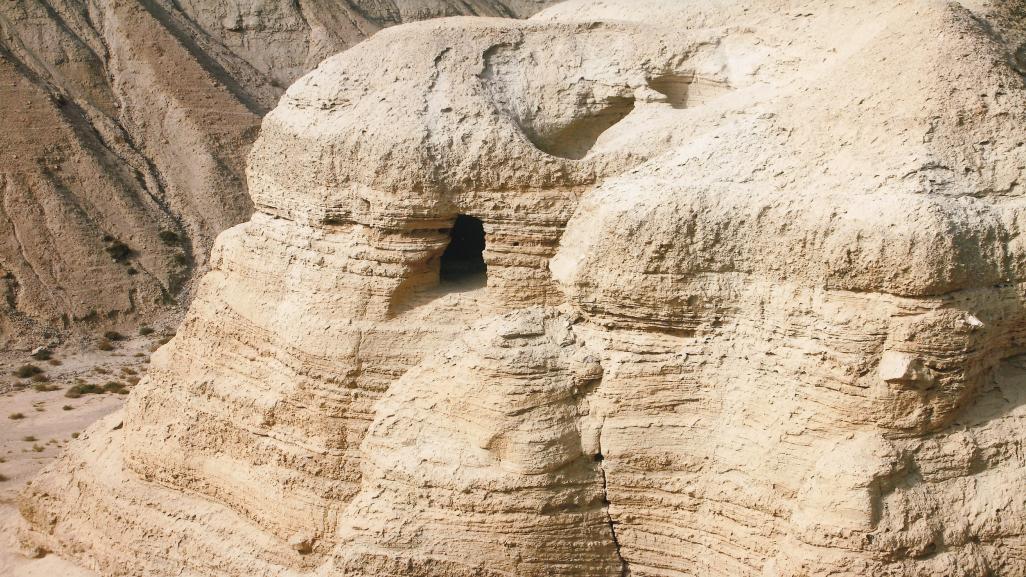 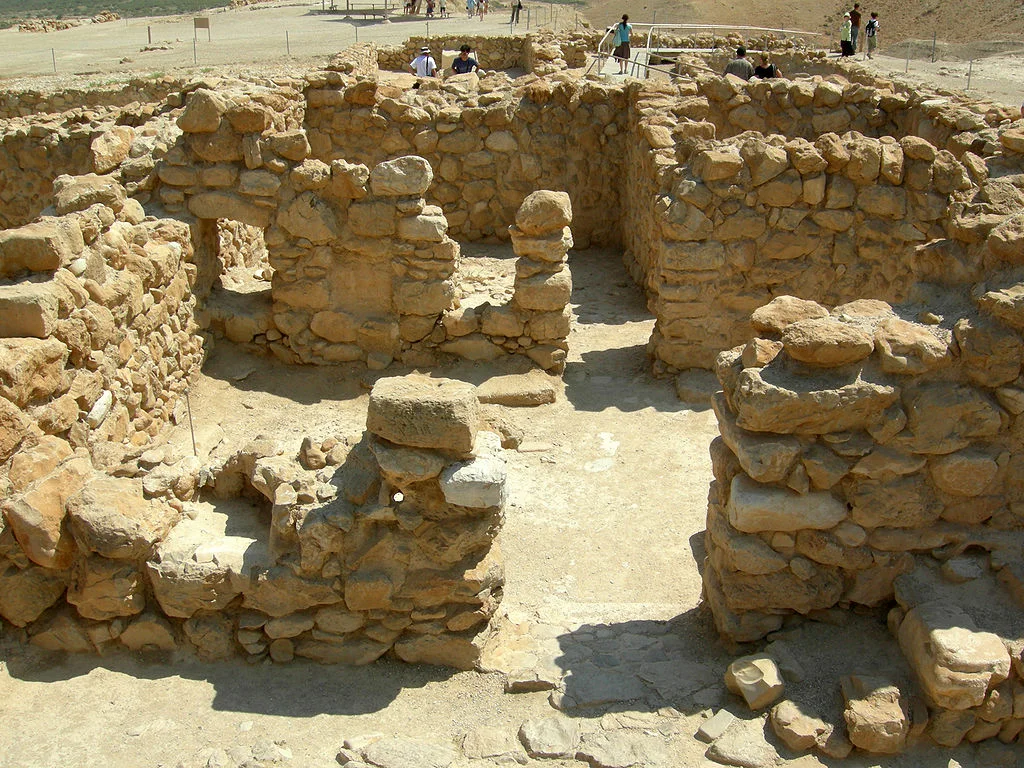 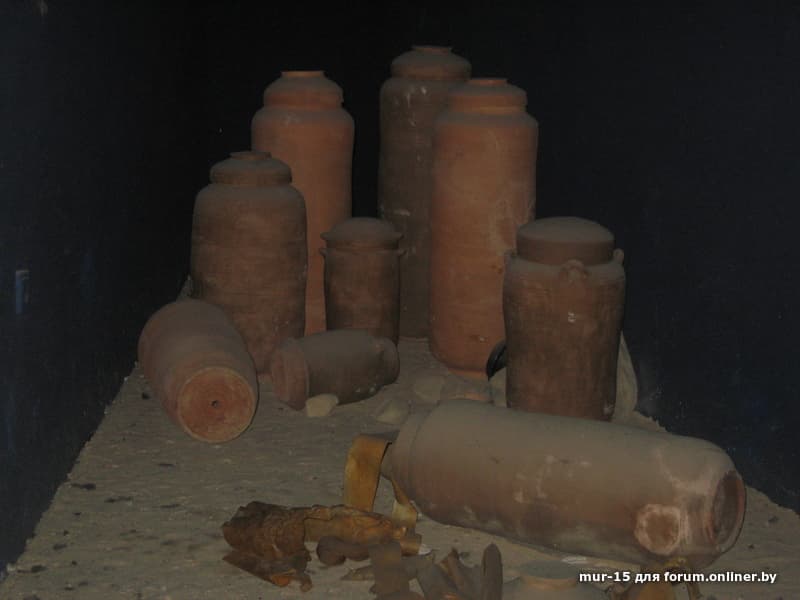 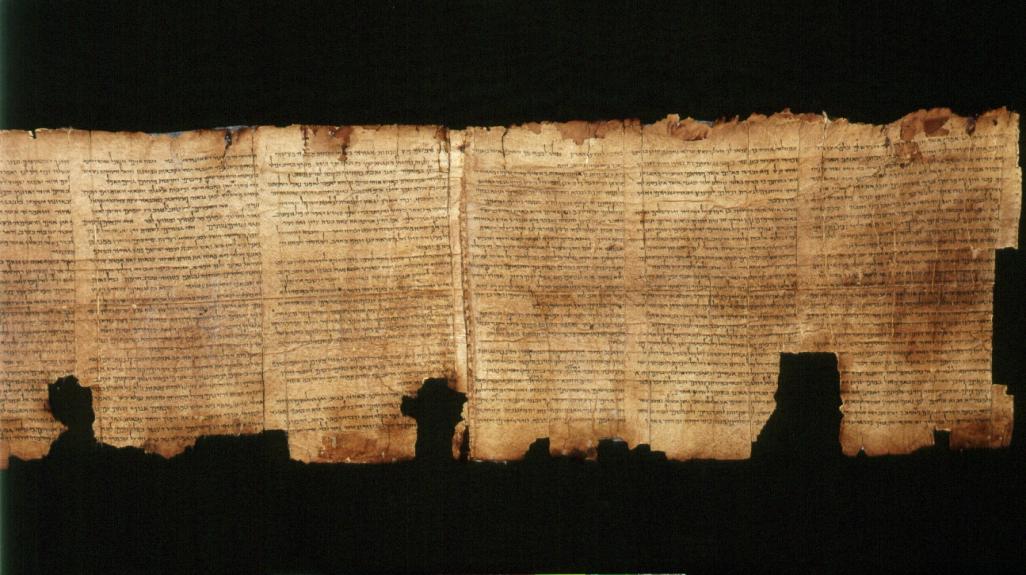 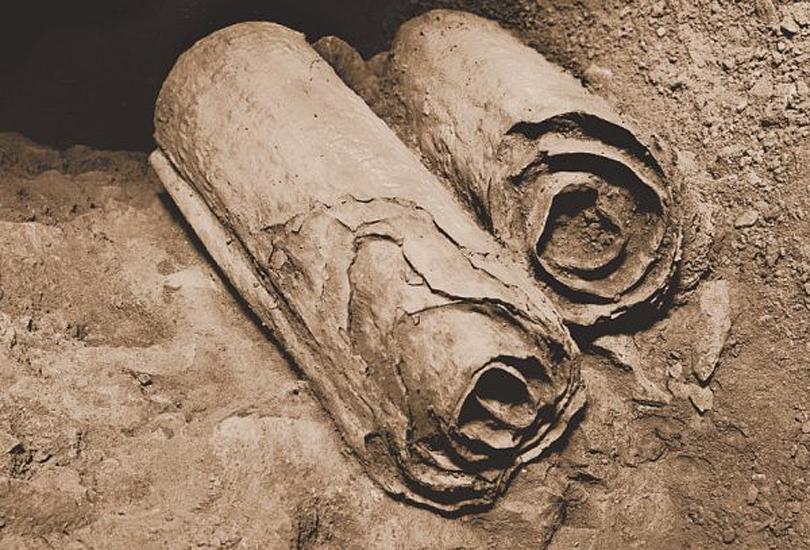 Рождение Книги
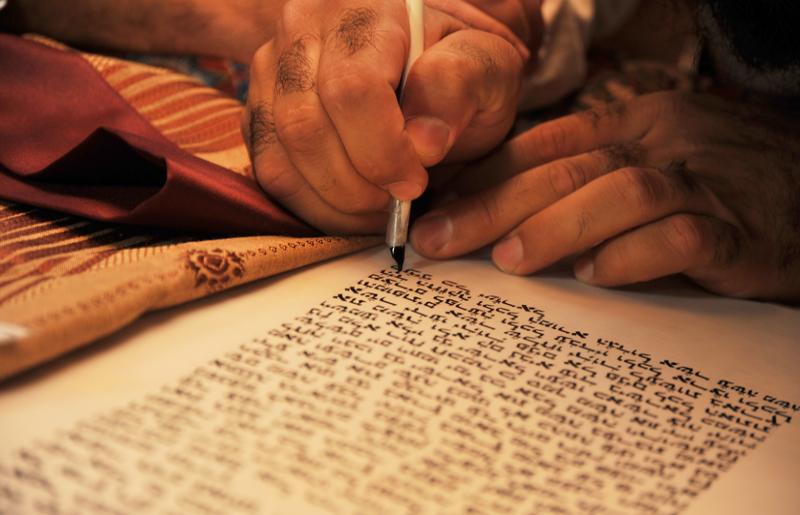 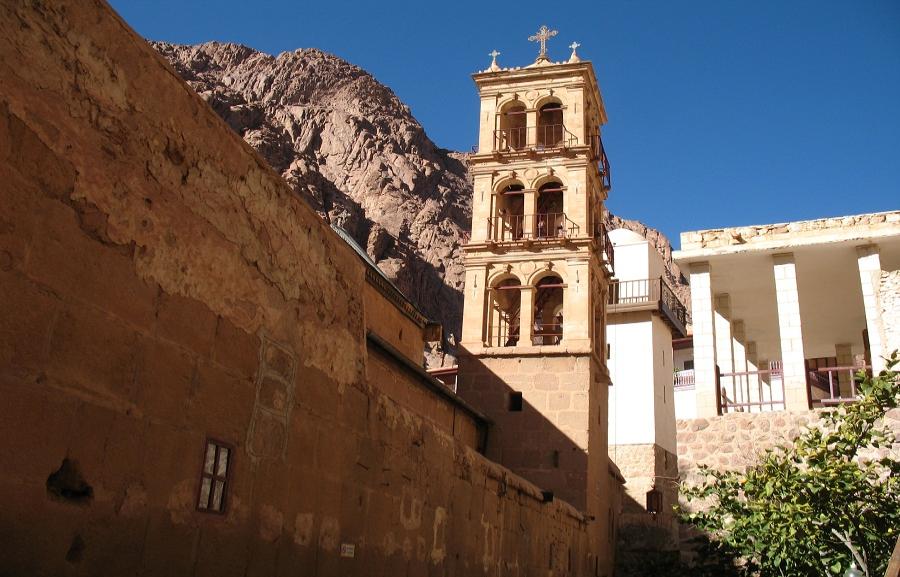 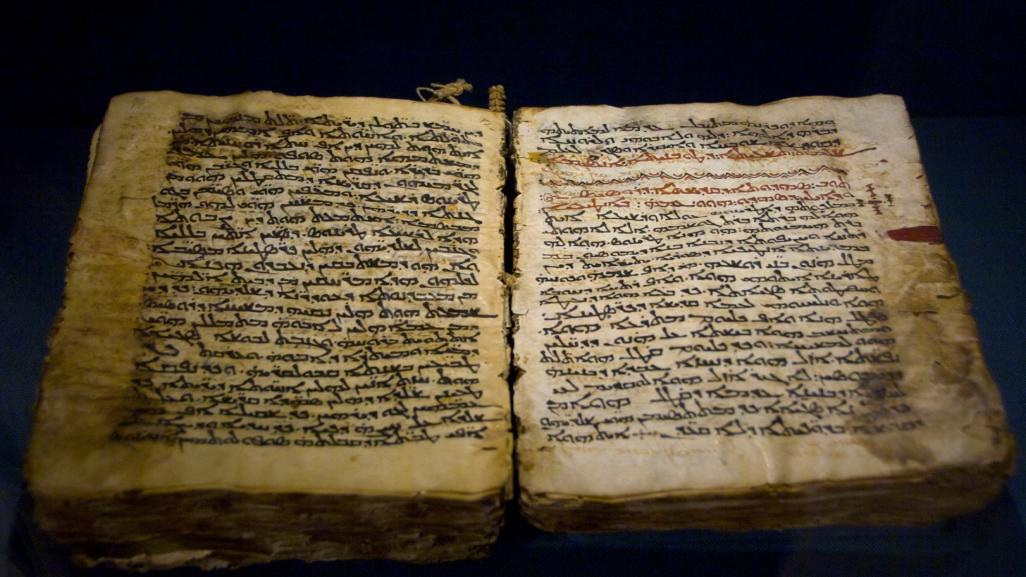